Executive Director Report
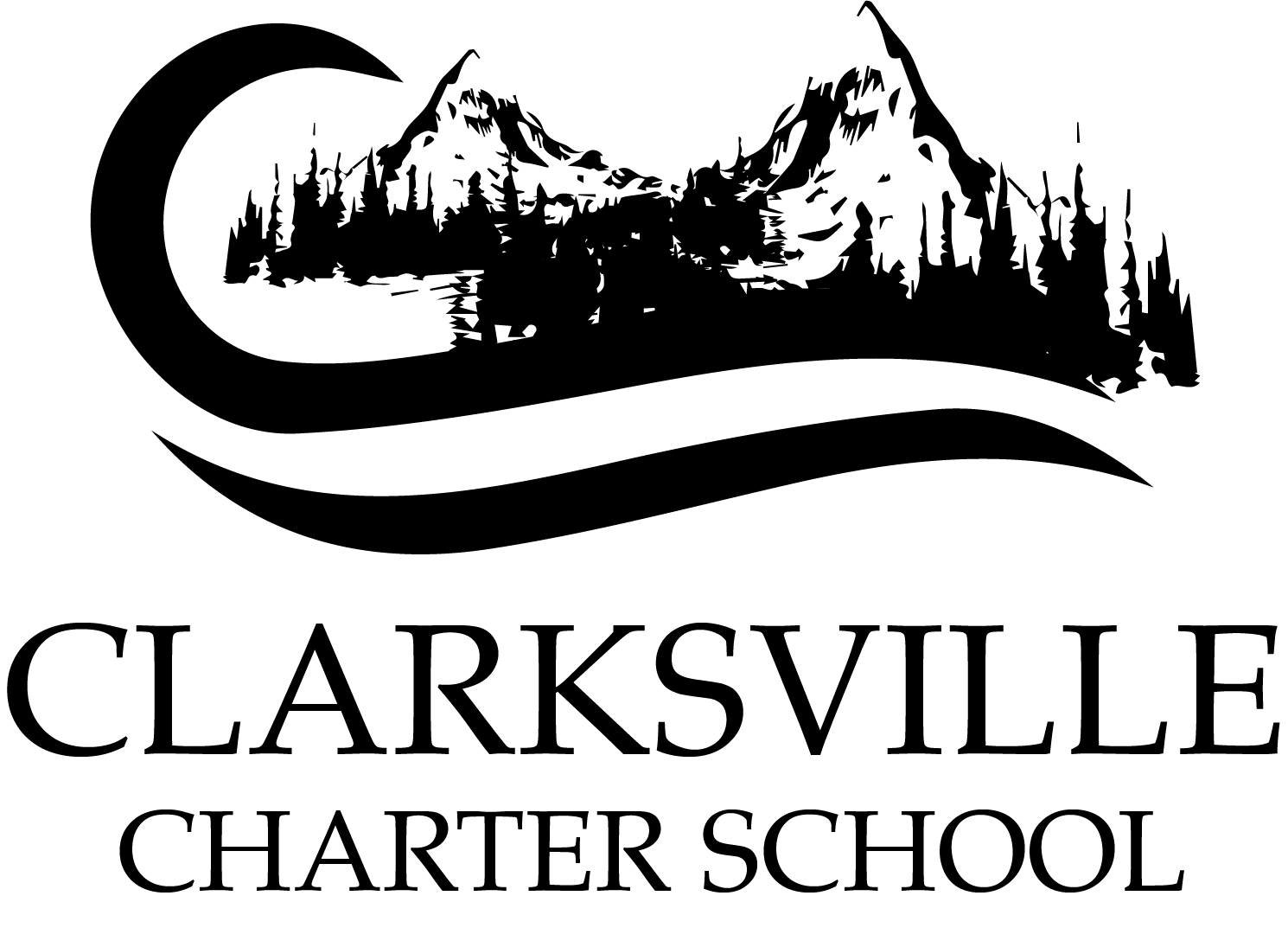 February 2022
AGENDA
Enrollment
January Professional Development
Testing
Academic Decathlon 
Field Trips 
Form 700
2022-2023 School Year Planning Timeline
ENROLLMENT
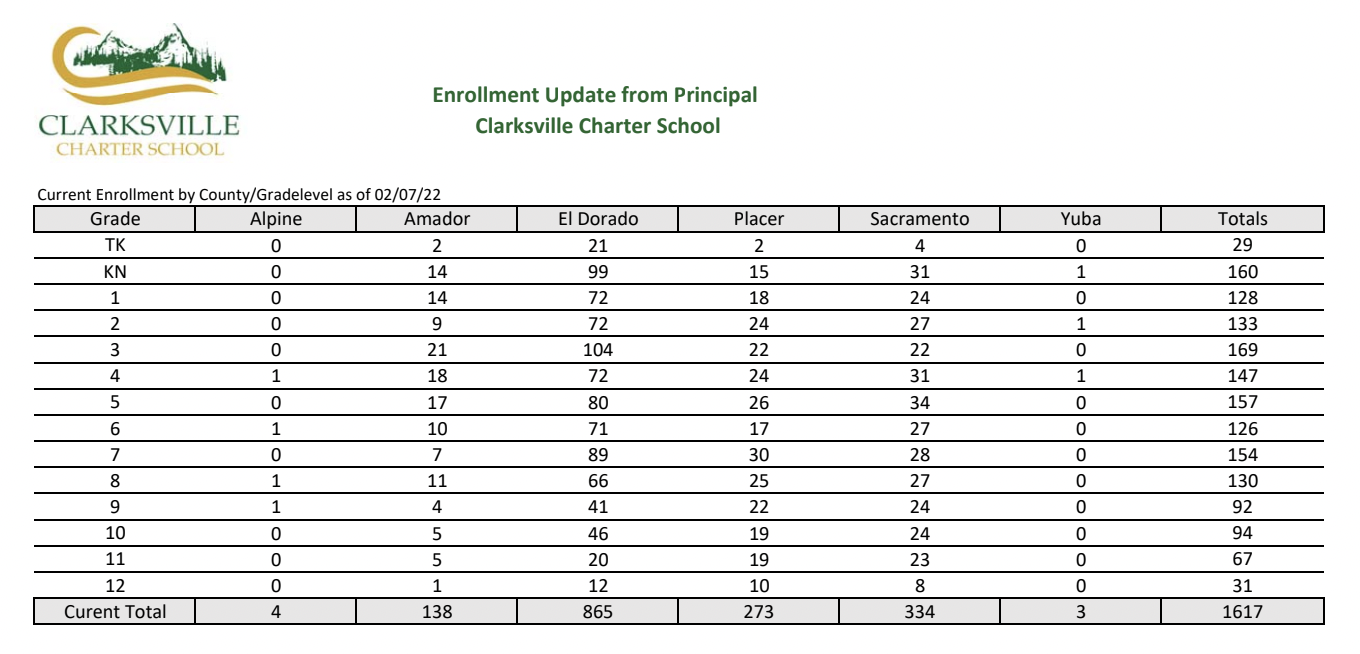 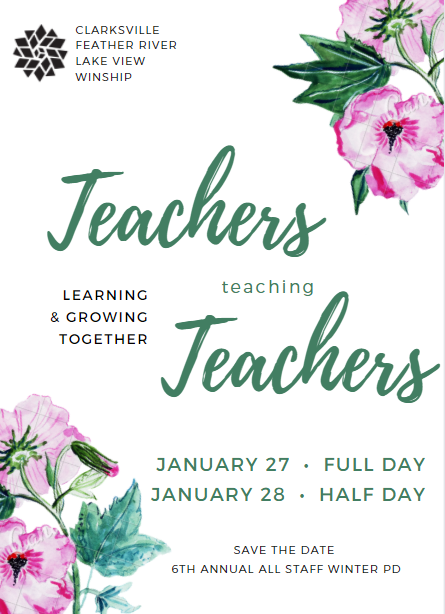 Inspiration with Paula Taylor

Amazing breakout sessions hosted by our staff

Connecting with colleagues

Survey results were very positive

It was a meaningful & 
encouraging day
Winter Testing Participation Rates
Star Reading Assessment:
Clarksville: 		71%	
Feather River:		72%
Lake View:		64%
Winship:			63%
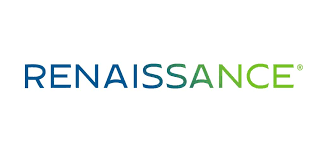 SBAC Math Interim Assessments:
Clarksville: 		76%	
Feather River:		85%
Lake View:		78%
Winship:			81%
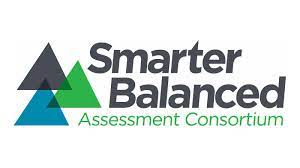 Interim Assessment Methodology
Plan
Assess
01
02
Based on Fall Star scores, we identified areas in grades 3-8 and 11 that fell below 50% mastery
We matched those learning targets in the Smarter Balanced system to administer Interim Assessment Blocks
Implement
“The experience of both taking the math interims, and seeing student results has been extremely valuable for my students and their learning coaches. Together we have created plans to address areas for growth and feel confident and successful when they take the CAASPP in the spring.” –Tori Greer, HST
03
Based on those assessment results, we are working on a data-driven plan for identified areas of growth to increase growth in Math - some teachers already implementing!
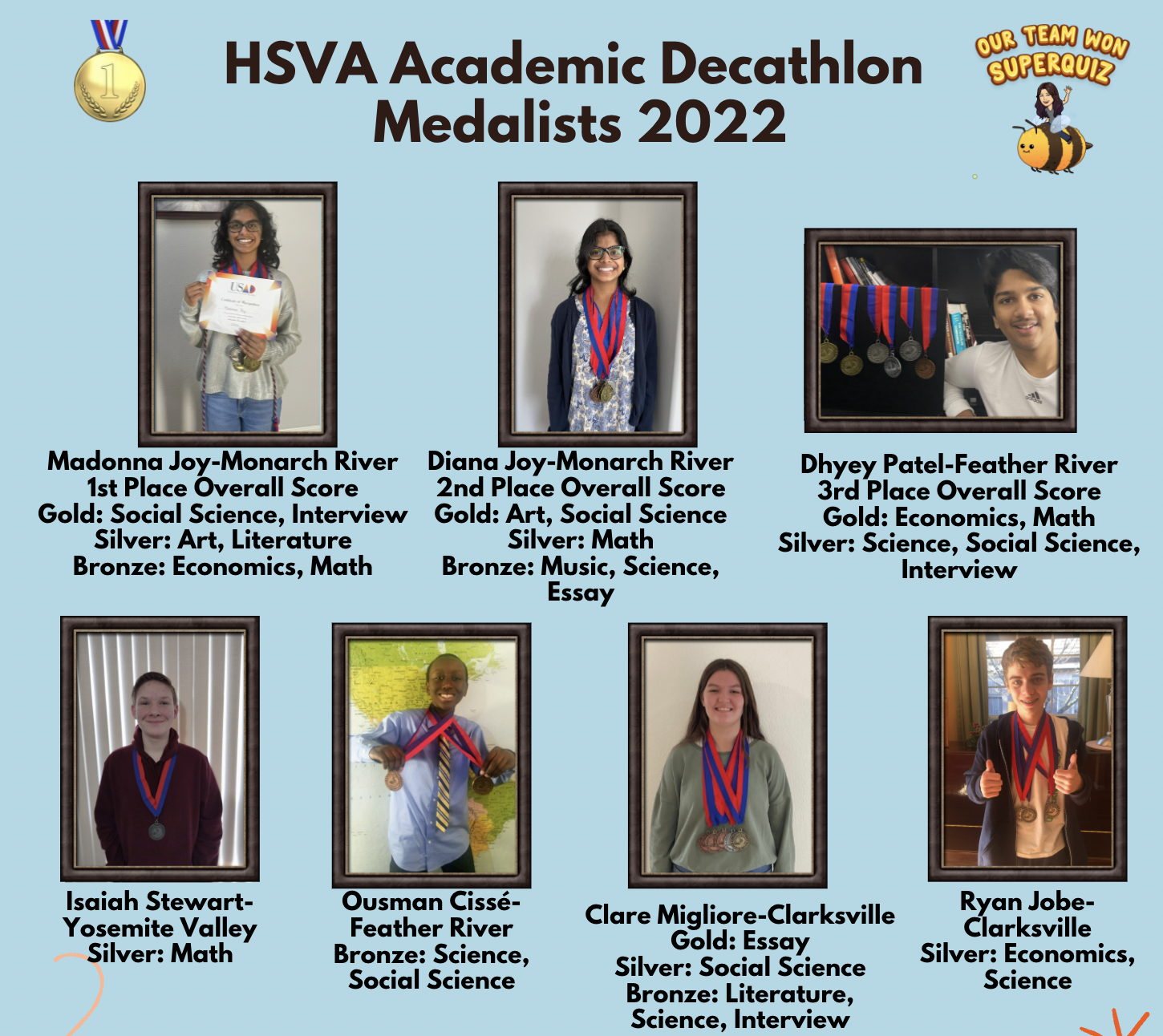 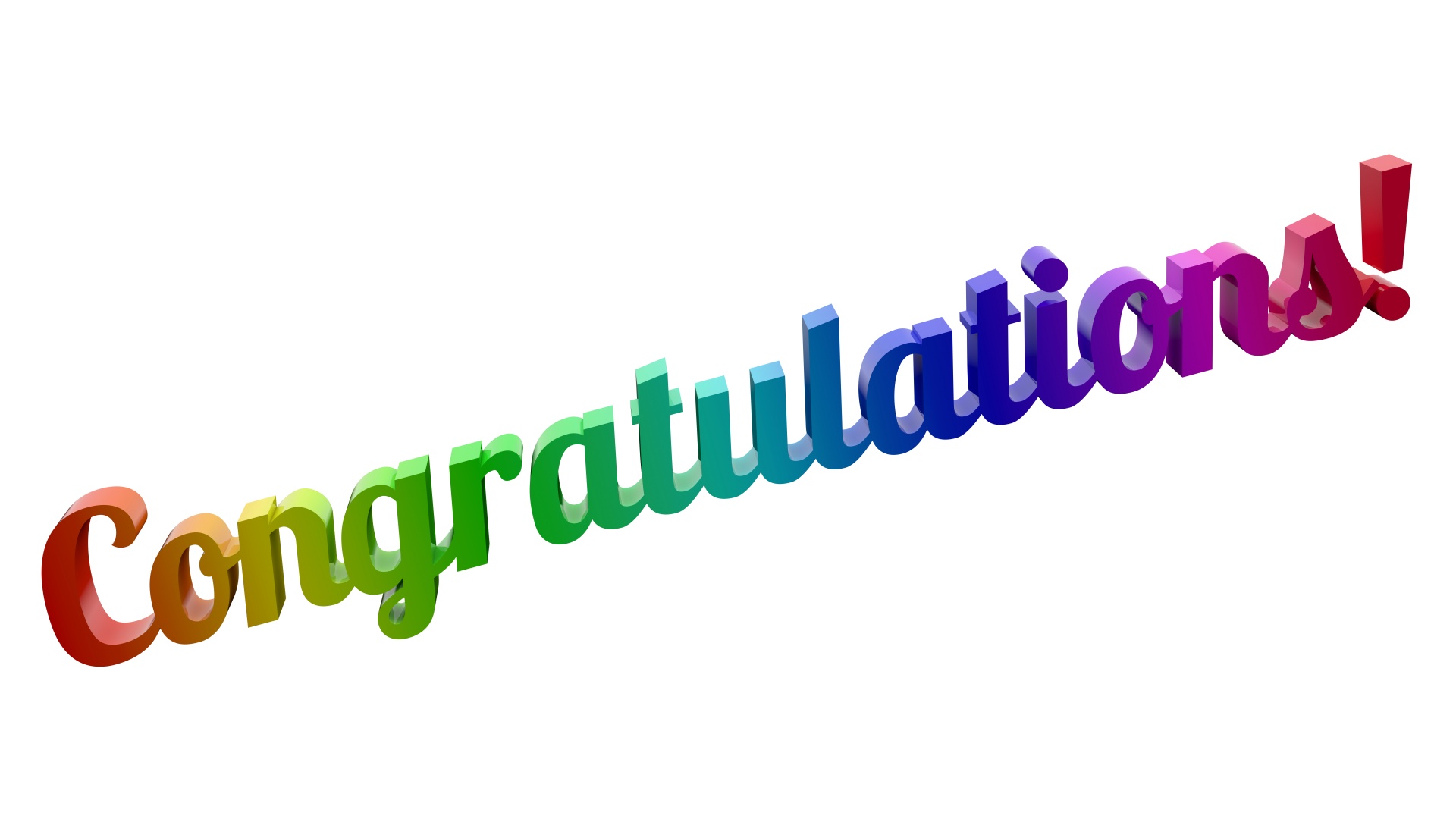 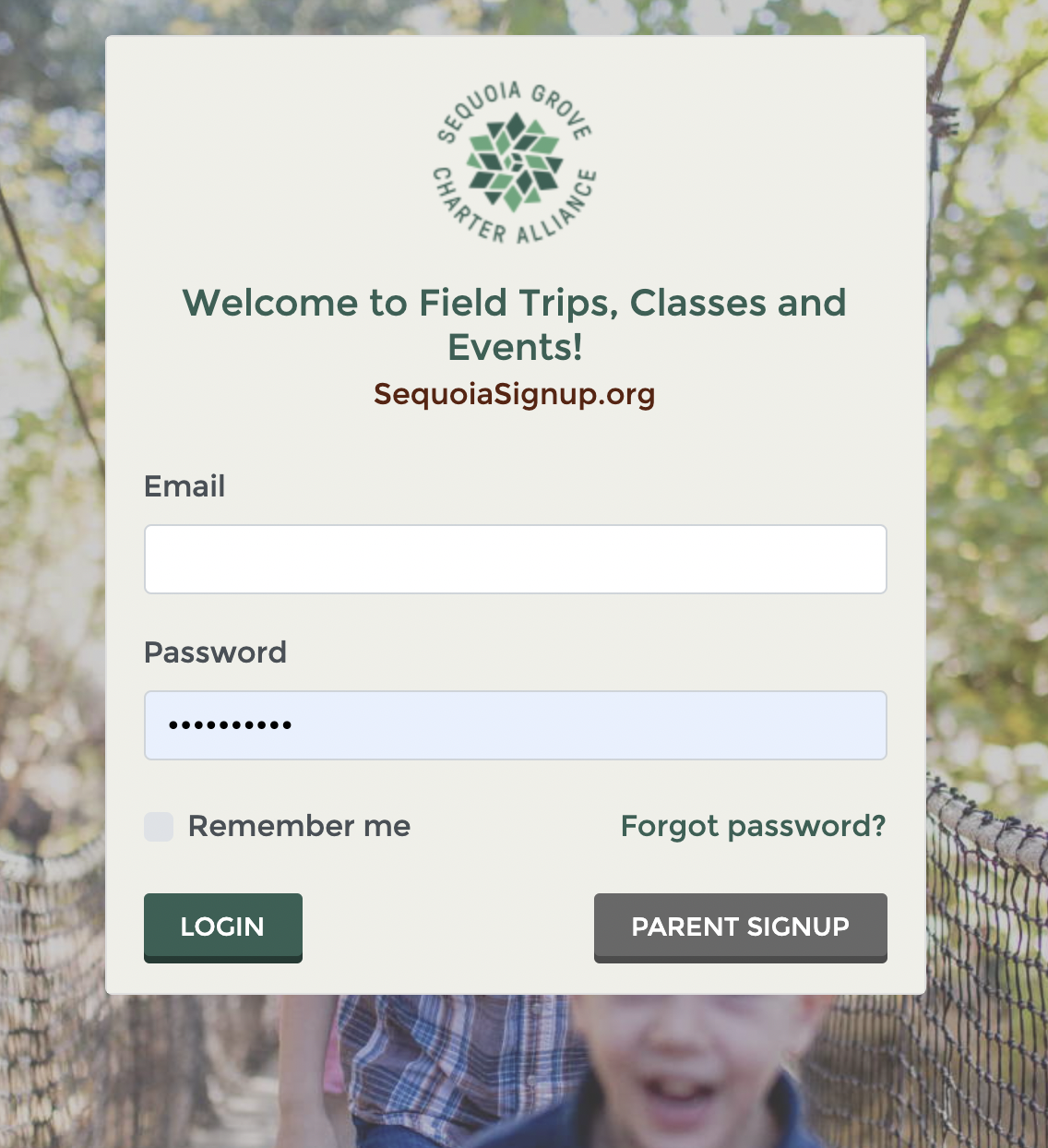 FTCE site is live!

Session offered at PD so teachers could learn how to plan and post field trips

Families can start registering for field trips

Information for parents sent out in Sequoia Scoop
Form 700- Statement of Economic Interest
Every elected official and public employee who makes or  
participates in making governmental decisions is required to  
submit a Statement of Economic Interests, also known as the  
Form 700. 
The Form 700 provides transparency and ensures accountability  
in governmental decisions on an annual basis. The Form 700  
packet will be mailed to each of you with a stamped return  
envelope. You need to complete the Form 700 and then place it in  
the mail. Please return your signed Form 700 by February 28th.
*Reminder: 
Form 700s require a wet signature!
STAFFING & ENROLLMENT TIMELINE FOR 21-22 SCHOOL YEAR
February
Intent to return for staff
22-23 Calendar
March
Staff Hiring
Open Enrollment starts 3/25
April
Open Enrollment ends 4/25
April 6th- ordering cut off
1
3
5
4
2
6
July
Start of new fiscal year
Last week of July- New teacher training
May
New enrollments processed
Returning students Master Agreements signed for 22-23 school year
Last day of school 5/25
June
End of 21-22
School Year
‹#›
Thank You Board!
Your support of our school is appreciated. Thank you for your dedication, sharing your time and talents and having a heart for our homeschool families.